Интерактивный кроссворд «Водоёмы», география 6 класс
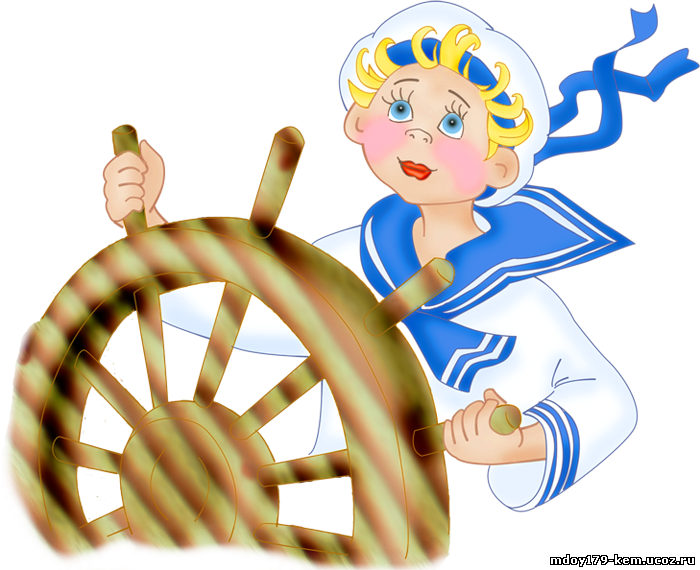 Автор презентации:
Скворцова Татьяна Александровна
учитель биологии  
МКОУ «Краснобаковская С(К)ШИ VIII вида»
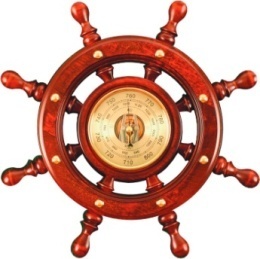 Дорогой друг!
Приглашаю вас отправиться в путешествие. Внимательно читай вопрос. Ответ набирай на клавиатуре, будь внимательным.
Удачи тебе!
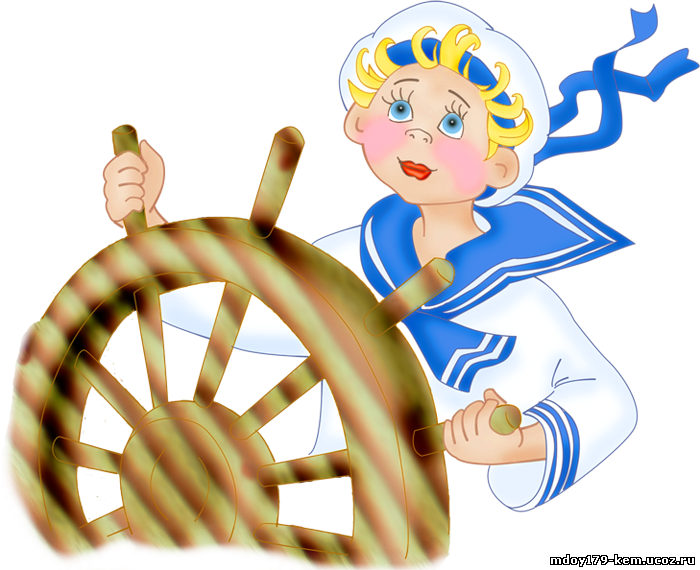 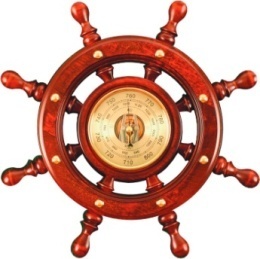 Искусственный водоём с огромными запасами воды, образовавшийся после постройки плотины на реке
И
Д
Л
Щ
О
А
Н
О
В
Р
Е
Х
И
1
Д
И
Г
Е
А
З
В
Ё
Ж
Б
С
У
Р
Т
Л
Й
Н
П
М
К
О
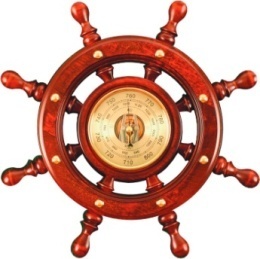 Ф
Э
Ь
Ы
Ъ
Ц
Ш
Щ
Я
Х
Ю
Ч
Участок с сильно увлажнённой земной поверхностью, поросший влаголюбивыми растениями
2
Б
И
Д
Л
Щ
О
А
Н
О
В
Р
Е
Х
И
Л
О
Т
О
Д
И
Г
Е
А
З
В
Ё
Ж
Б
С
У
Р
Т
Л
Й
Н
П
М
К
О
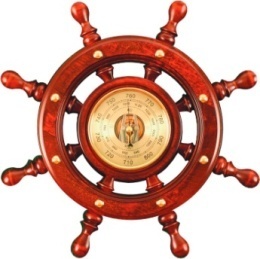 Ф
Э
Ь
Ы
Ъ
Ц
Ш
Щ
Я
Х
Ю
Ч
3
О
Впадина (углубление) на поверхности земли, заполненное водой
З
Е
Р
Б
Д
Л
Р
А
Х
И
О
Н
В
Е
О
О
И
Щ
Л
О
Т
О
Д
И
Г
Е
А
З
В
Ё
Ж
Б
С
У
Р
Т
Л
Й
Н
П
М
К
О
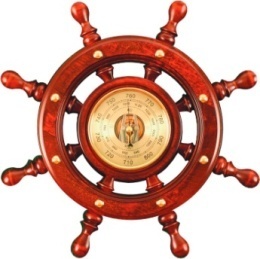 Ф
Э
Ь
Ы
Ъ
Ц
Ш
Щ
Я
Х
Ю
Ч
4
О
О
Огромное пространство воды, ограниченное материками
К
З
Е
Е
Р
А
Б
Д
Л
Р
А
Х
И
О
Н
В
Е
О
О
И
Щ
Л
О
Т
О
Д
И
Г
Е
А
З
В
Ё
Ж
Б
С
У
Р
Т
Л
Й
Н
П
М
К
О
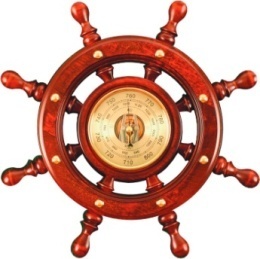 Ф
Э
Ь
Ы
Ъ
Ц
Ш
Щ
Я
Х
Ю
Ч
Е
Н
Ч
О
О
Название озера из которого вытекает река
О
С
Т
5
К
З
Е
Е
Р
А
Б
Д
Л
Р
А
Х
И
О
Н
В
Е
О
О
И
Щ
Л
О
Т
О
Д
И
Г
Е
А
З
В
Ё
Ж
Б
С
У
Р
Т
Л
Й
Н
П
М
К
О
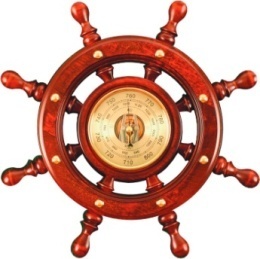 Ф
Э
Ь
Ы
Ъ
Ц
Ш
Щ
Я
Х
Ю
Ч
Е
Н
Ч
О
О
Небольшой поток воды, который образовался из родника или после дождя
О
С
Т
6
К
Р
З
Е
Е
У
Р
А
Б
Ч
Д
Л
Р
А
Х
И
О
Н
В
Е
О
О
И
Щ
Й
Л
О
Т
О
Д
И
Г
Е
А
З
В
Ё
Ж
Б
С
У
Р
Т
Л
Й
Н
П
М
К
О
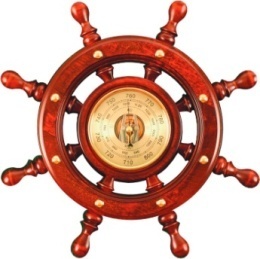 Ф
Э
Ь
Ы
Ъ
Ц
Ш
Щ
Я
Х
Ю
Ч
Е
Н
Ч
О
О
Небольшой искусственный водоём, созданный человеком
О
С
Т
К
Р
З
Д
Е
Е
П
Р
У
7
Р
А
Б
Ч
Д
Л
Р
А
Х
И
О
Н
В
Е
О
О
И
Щ
Й
Л
О
Т
О
Д
И
Г
Е
А
З
В
Ё
Ж
Б
С
У
Р
Т
Л
Й
Н
П
М
К
О
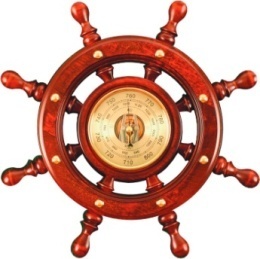 Ф
Э
Ь
Ы
Ъ
Ц
Ш
Щ
Я
Х
Ю
Ч
Е
Н
Ч
О
О
Вода, которая выходит на поверхность земли чаще всего в оврагах и даёт начало новой реки
О
С
Т
К
Р
З
Д
Е
Е
П
Р
У
Р
А
Б
Ч
8
Д
Л
Р
А
Х
И
О
Н
В
Е
О
О
И
Щ
О
Й
Л
Д
О
Н
Т
И
О
К
Д
И
Г
Е
А
З
В
Ё
Ж
Б
С
У
Р
Т
Л
Й
Н
П
М
К
О
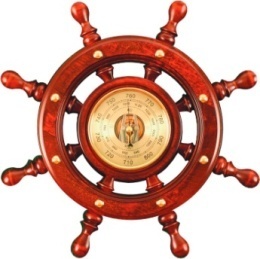 Ф
Э
Ь
Ы
Ъ
Ц
Ш
Щ
Я
Х
Ю
Ч
Е
Н
Ч
О
О
Поток воды, который течет в сделанном им углублении в земле
О
С
Т
К
Р
З
Д
Е
Е
П
Р
У
Р
А
Б
Ч
Д
Л
Р
А
Х
И
О
Н
В
Е
О
О
И
Щ
О
Й
Л
Д
О
Н
Т
И
О
Е
К
А
Р
9
Д
И
Г
Е
А
З
В
Ё
Ж
Б
С
У
Р
Т
Л
Й
Н
П
М
К
О
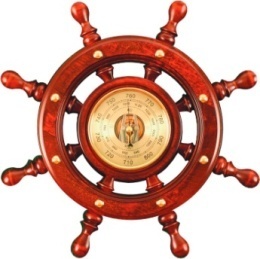 Ф
Э
Ь
Ы
Ъ
Ц
Ш
Щ
Я
Х
Ю
Ч
Е
Н
Ч
О
О
Часть океана, которая вдаётся в сушу и отделённая от него островами, полуостровами или водными возвышенностями
О
С
Т
К
Р
З
Д
Е
Е
П
Р
У
Р
А
Б
Ч
Д
Л
Р
А
Х
И
О
Н
В
Е
О
О
И
Щ
О
Й
Л
Д
О
10
М
Н
Т
И
О
О
Е
К
А
Р
Е
Д
И
Г
Е
А
З
В
Ё
Ж
Б
С
У
Р
Т
Л
Й
Н
П
М
К
О
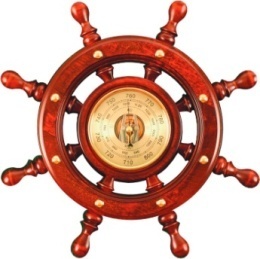 Ф
Э
Ь
Ы
Ъ
Ц
Ш
Щ
Я
Х
Ю
Ч
Молодцы!
Вы славно потрудились!
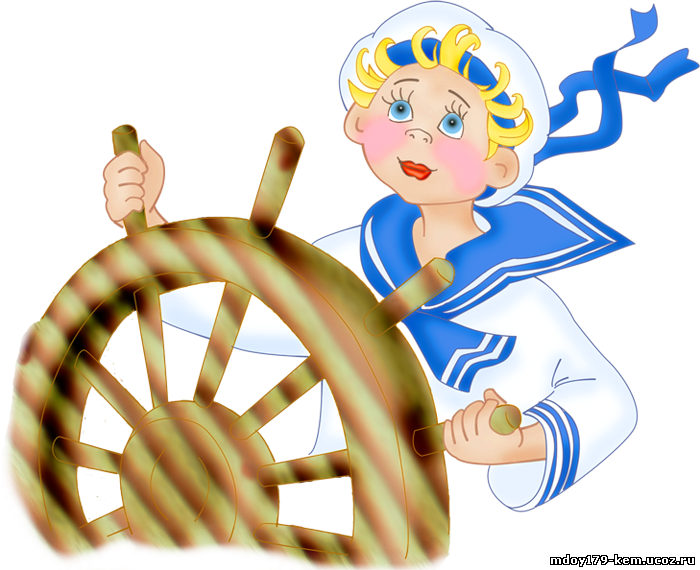 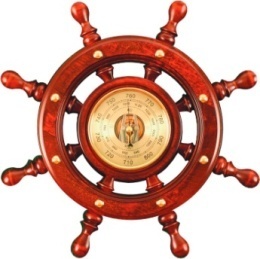 Использованные источники
Литература 
Учебник. Т.М. Лифанова, Е.Н. Соломина, География, 6 класс. М: «Просвещение», 2008 г.
Источники иллюстраций

Фон для презентации 
Моряк 
Штурвал
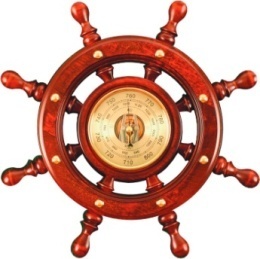